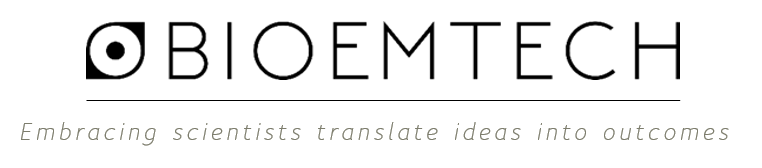 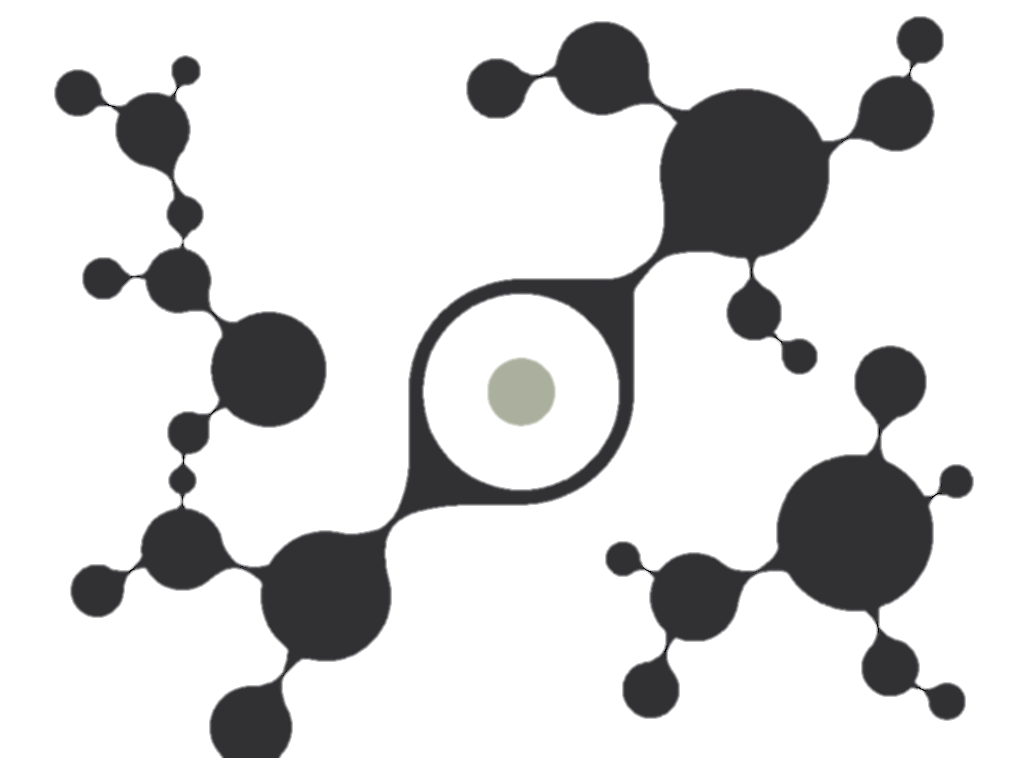 GATE activities @ BIOEMTECH
1 April 2025
Athens, Greece
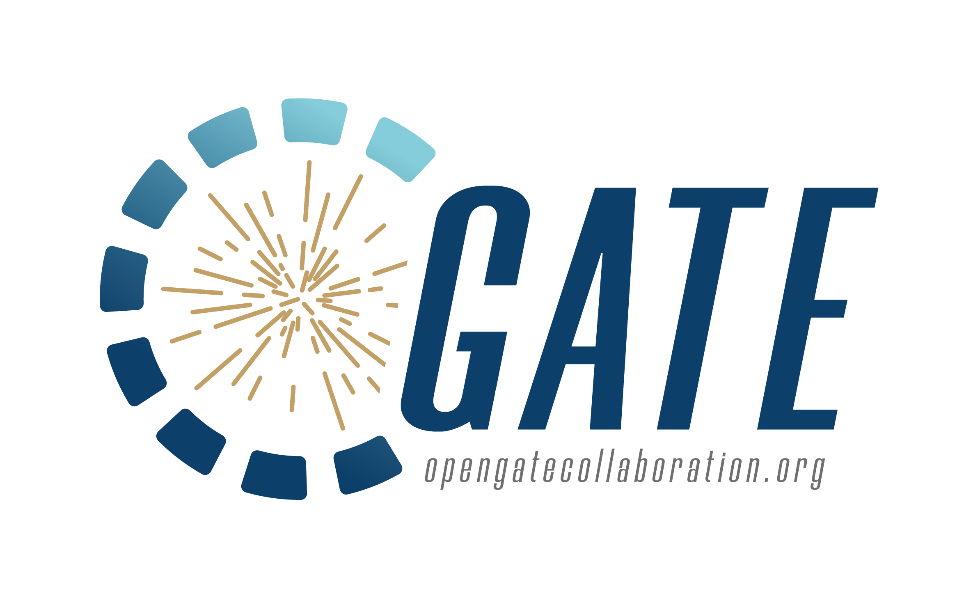 Panagiotis PapadimitroulasAssociate Prof. Biomedical InformaticsHead of Software & Co-Founderpanpap@bioemtech.com  www.bioemtech.com
BIOEMTECH▸ ATHENS, GREECE ▸ +210 6548192 ▸info@bioemtech.com
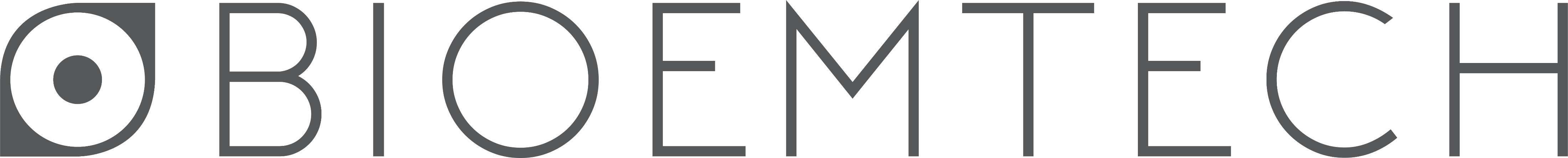 About BIOEMTECH
BIOEMTECH develops and offers innovative solutions in pharmaceutical and medical physics and biotechnology research 
We focus on molecular imaging, dosimetry & biomedical engineering:
Design and construction of screening imaging systems, the eyesTM
Preclinical CRO for testing new radiolabelled compounds
Computational tools for medical imaging and dosimetry
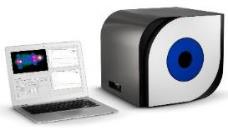 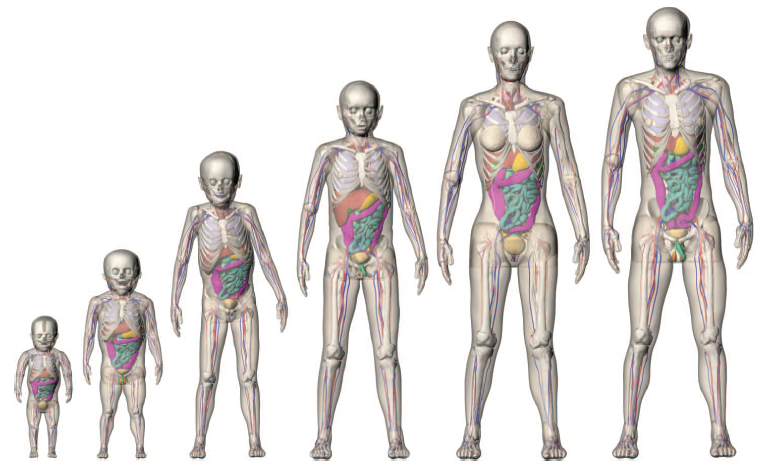 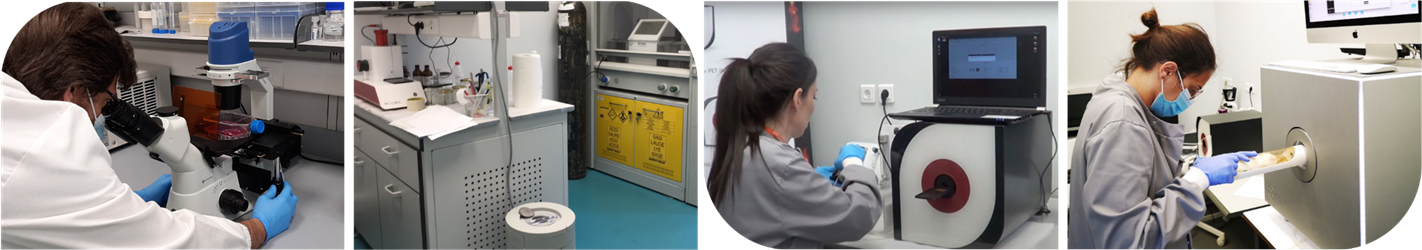 Courtesy of BIOEMTECH
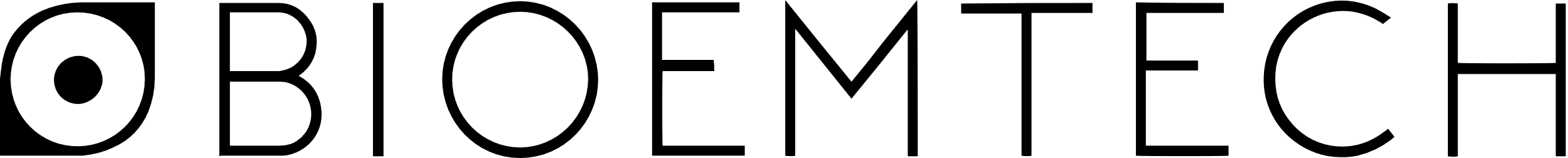 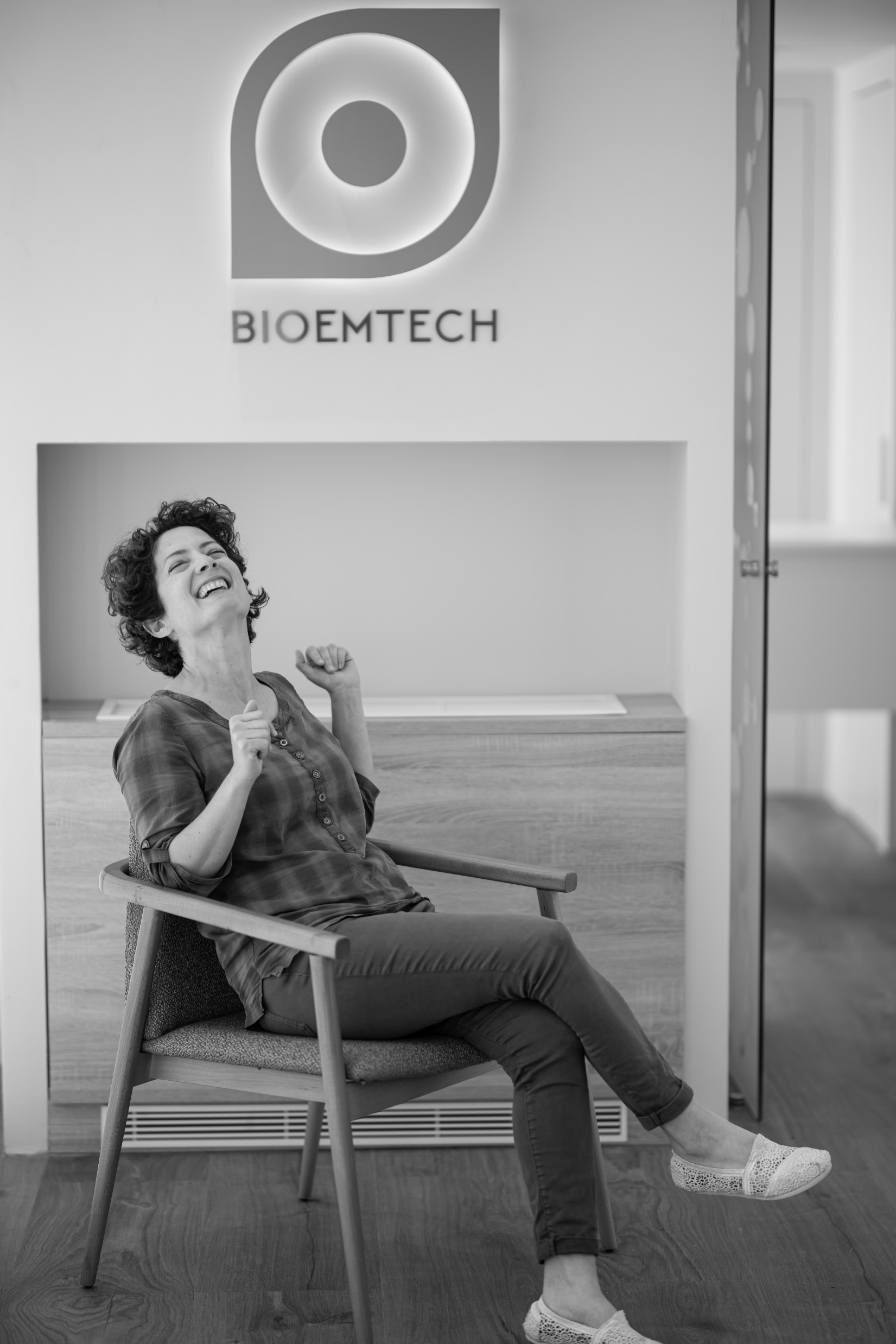 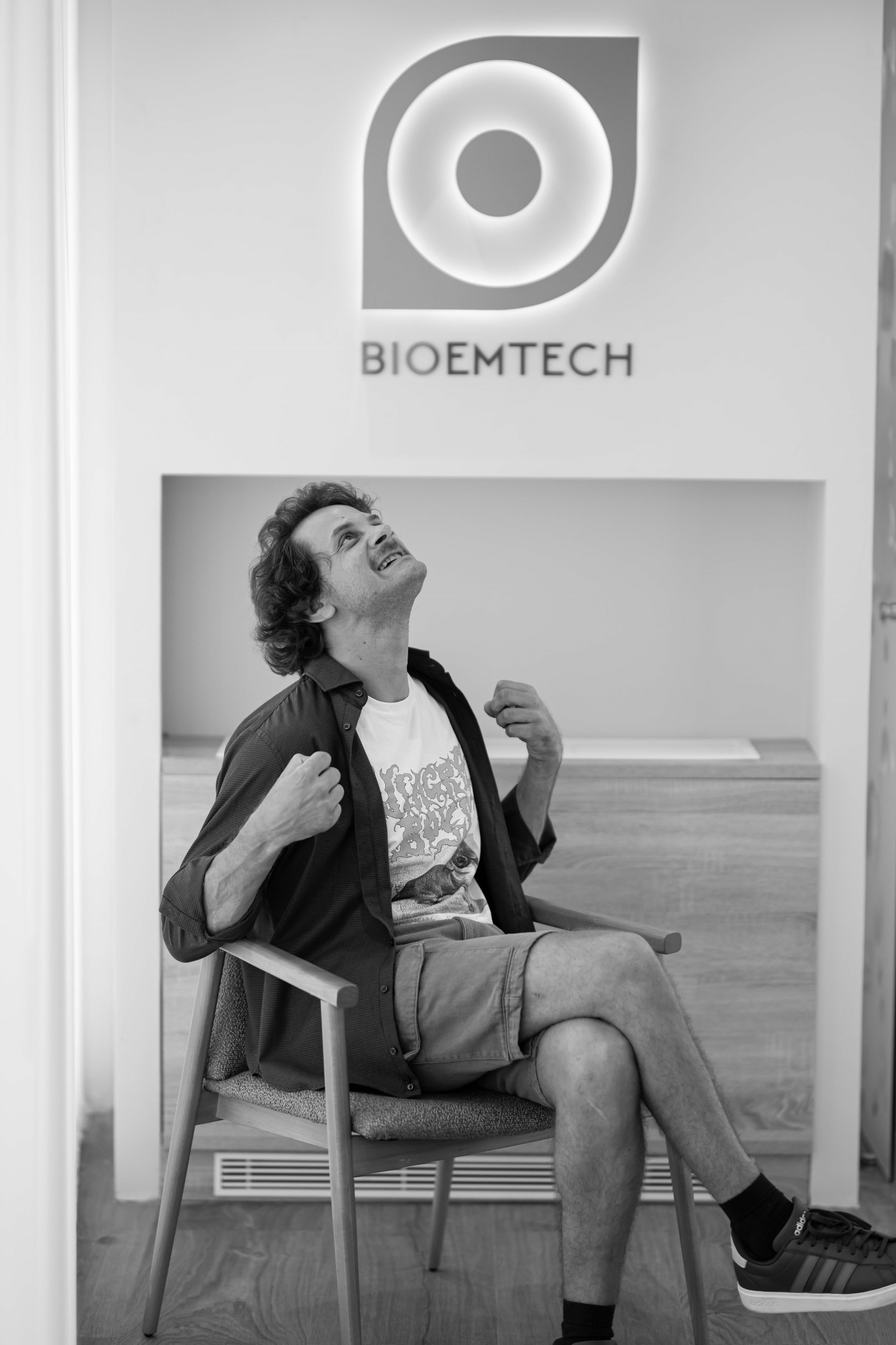 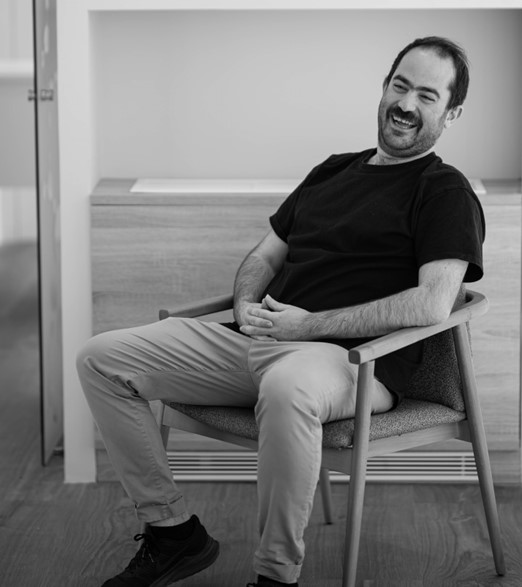 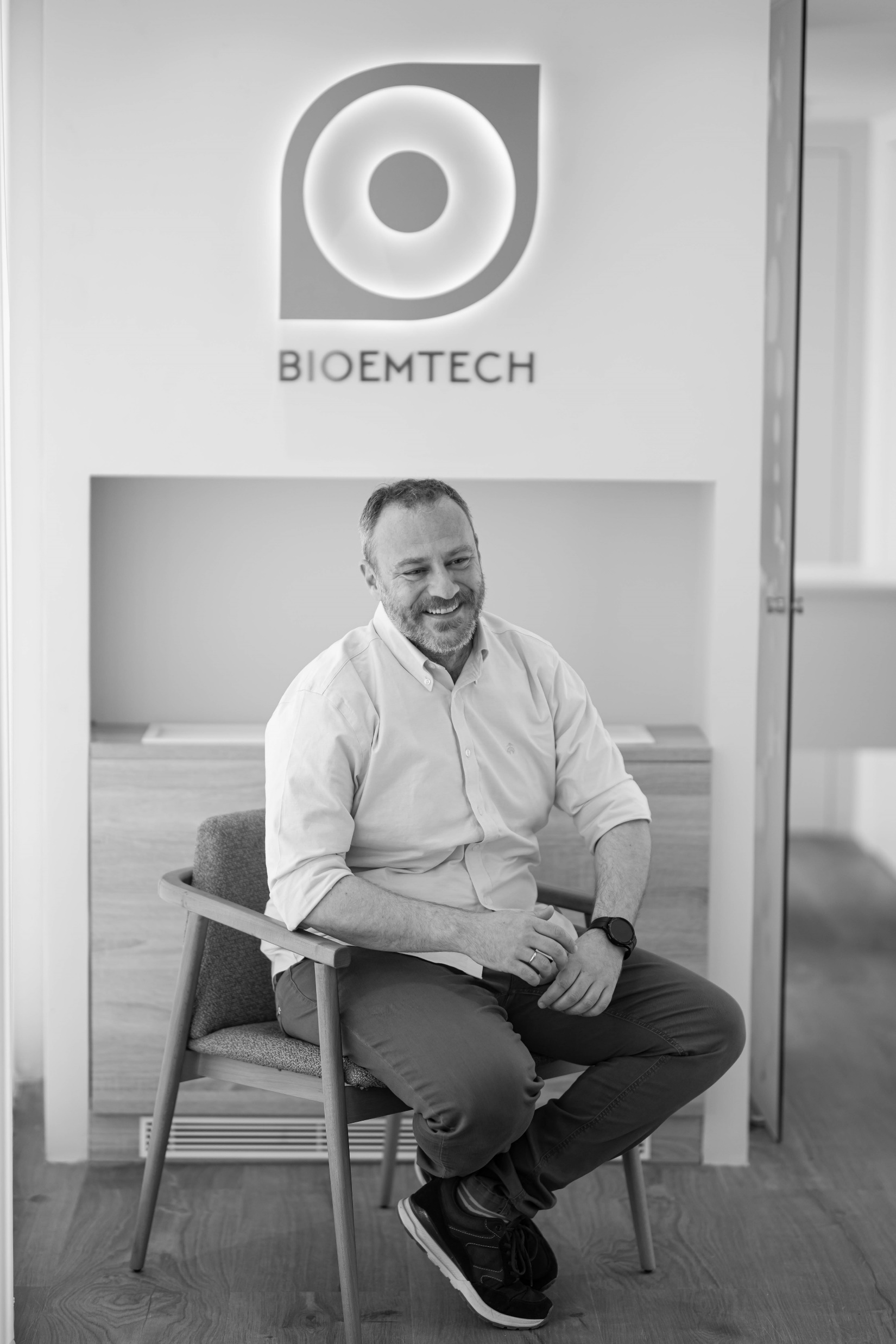 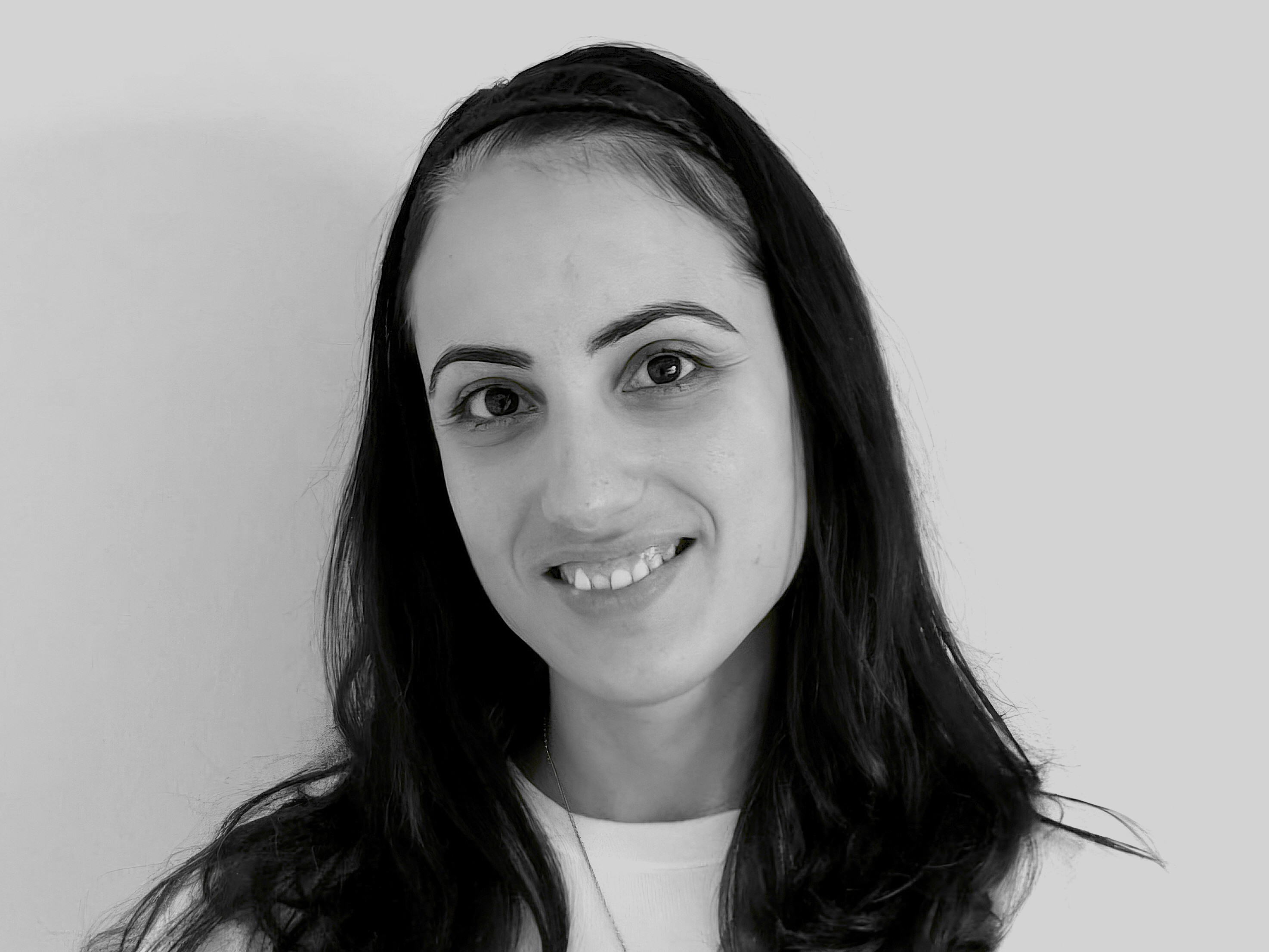 New Entry
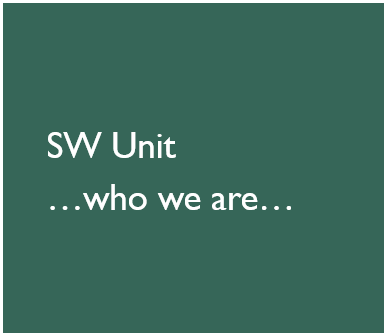 SW Unit 
…who we are…
Panagiotis Papadimitroulas: 	Head of Software – Medical Physicist
Valentina Paneta: 				Senior Data Scientist – Project Manager
Vasilis Eleftheriadis: 			Software Engineer – AI Expert
Giorgos Savvidis:				Medical Physicist – MC Expert
Varvara Lagaki: 				Physicist – Data processing
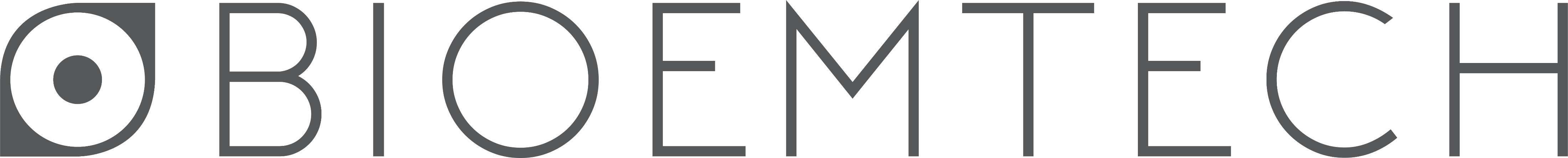 RESEARCH PROJECTS
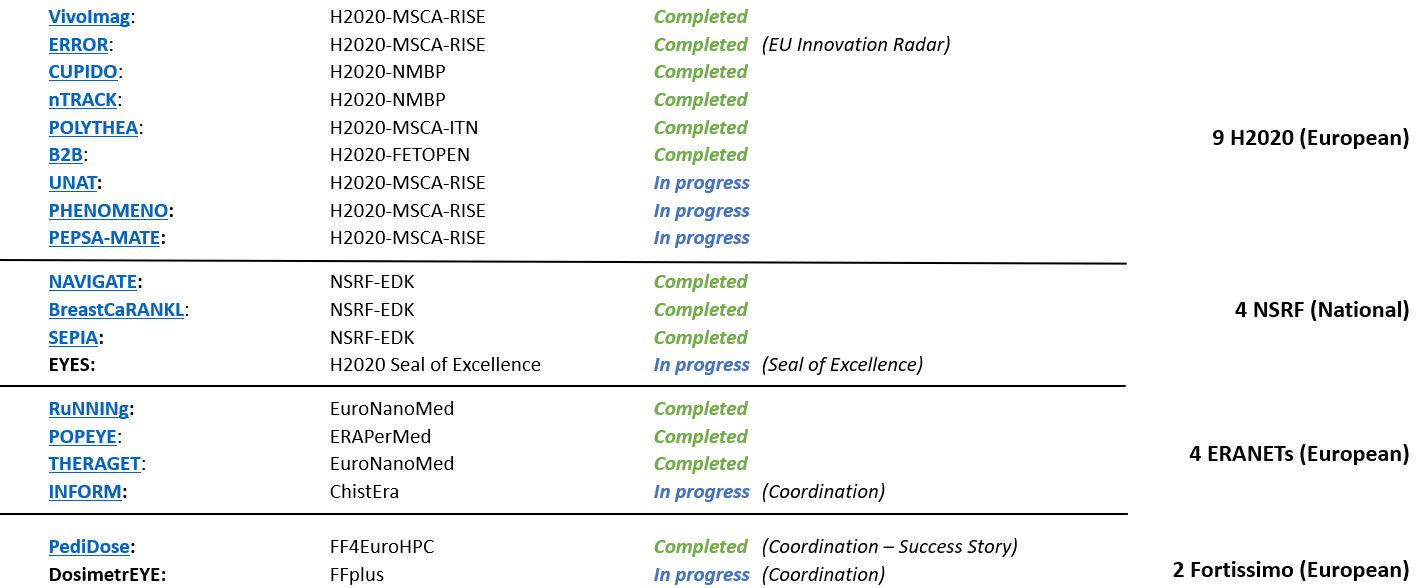 BIOEMTECH | www.bioemtech.com | info@bioemtech.com
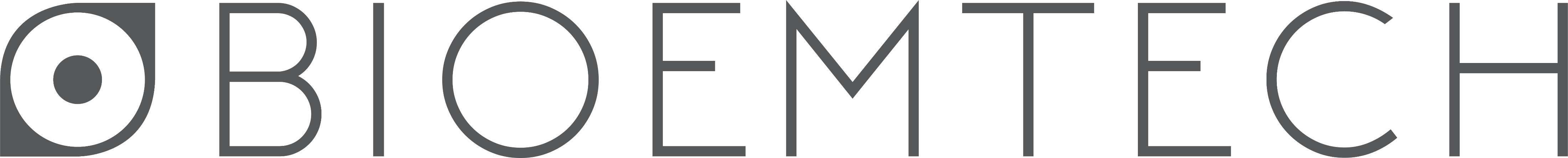 PHENOMENO – concept
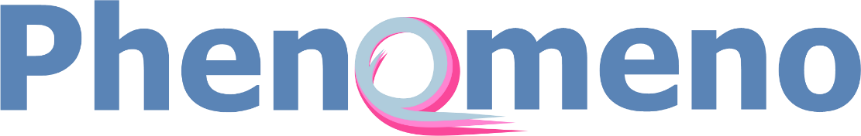 H2020 MSCA-RISE project (2021-2025) https://phenomeno.eu/ 


Physical Breast Anthropomorphic Models and Technology for their Production

The main objective is to develop a complete technology for producing of high-quality physical breast phantoms derived from novel computational breast phantoms and manufactured with novel prototyping techniques.
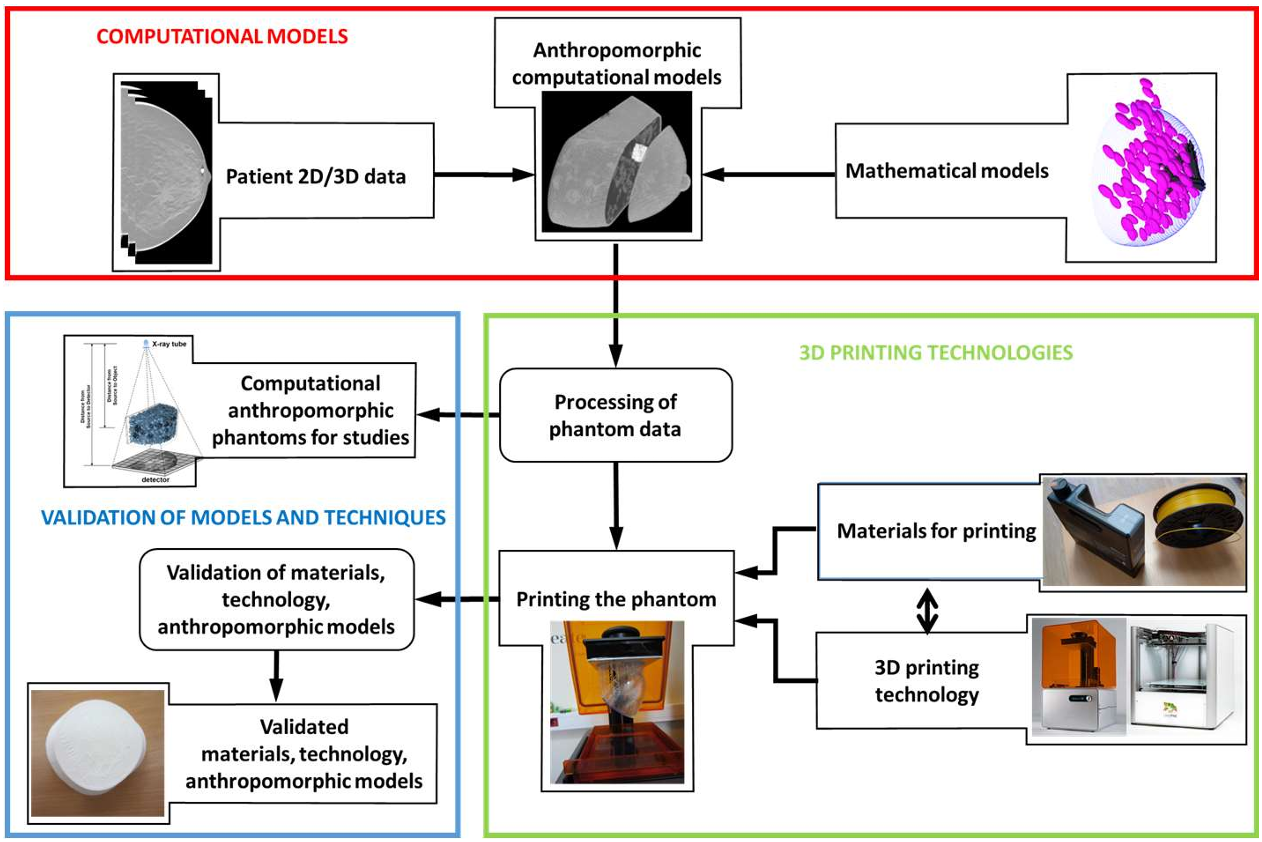 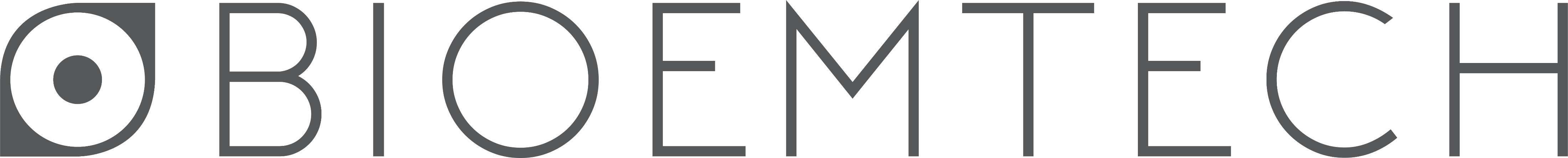 PHENOMENO – breast segmentation & simulations
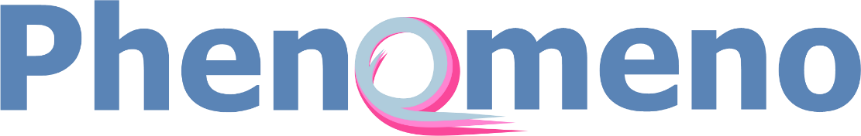 Role I: 	Validate GATE Monte Carlo toolkit for in silico X-ray/CT imaging in breast cancer studies and evaluate their 	accuracy compared to clinical data and similar simulated. 
Role II: 	AI-based automated breast tumor segmentation on clinical MRI data.
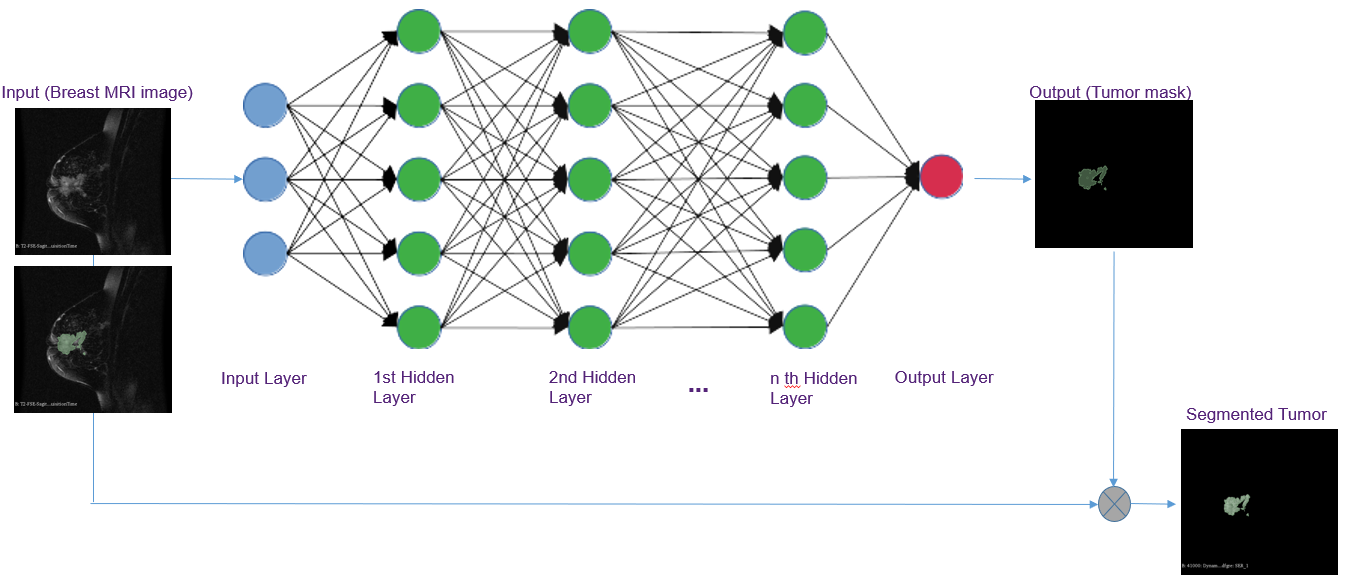 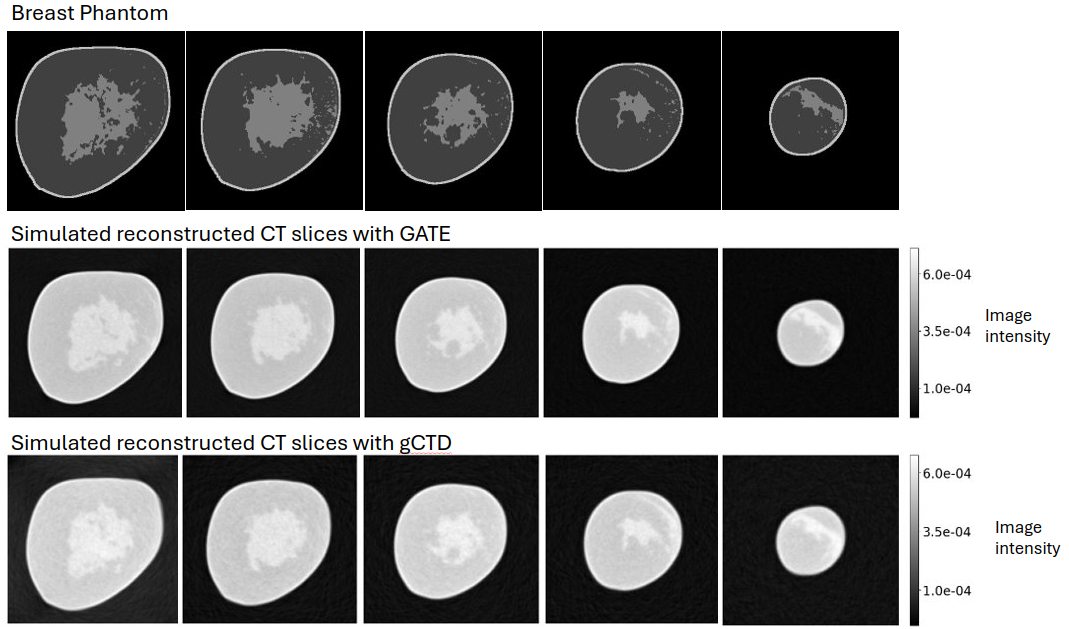 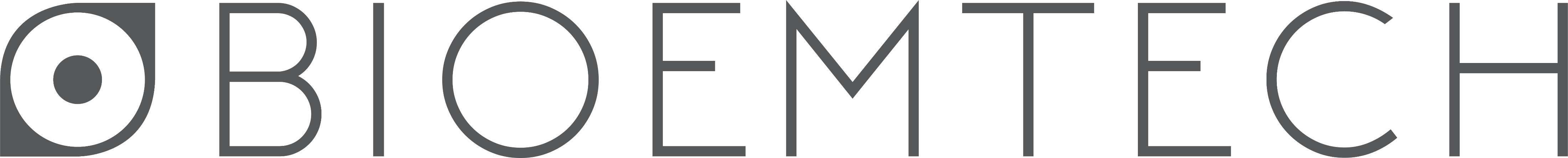 PHENOMENO
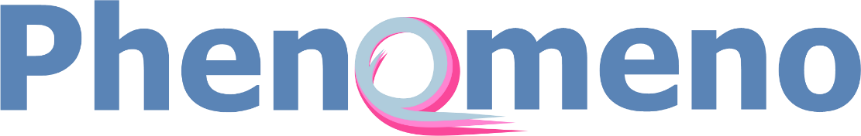 Breast CT simulations - setup 
In silico study for standardization and evaluation of breast CT imaging and dosimetry using GATE and gCTD Monte Carlo codes
Clinical X-ray spectrum 80kVp 
GATE v9.1
Digital 3D breast phantoms (Zenodo)
Perform both imaging & dosimetry:flat field – Semi Cylinder – Breast phantoms
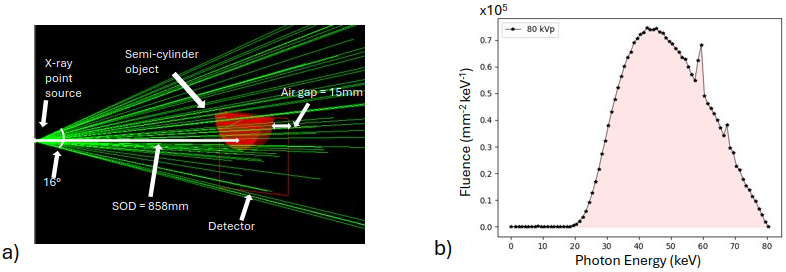 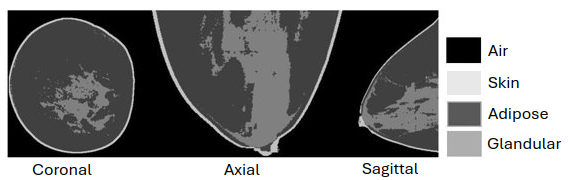 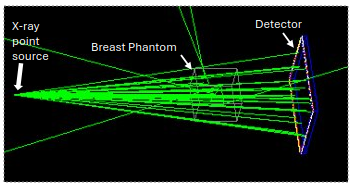 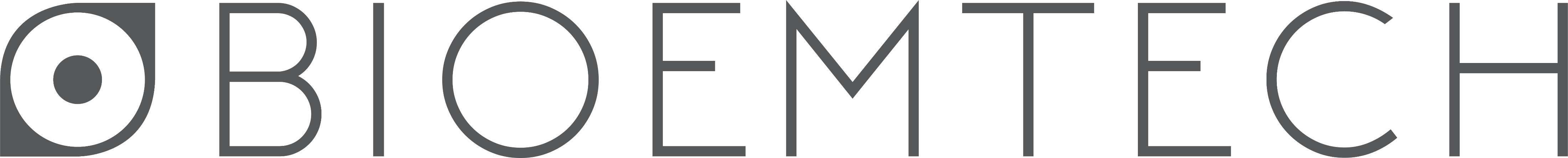 PHENOMENO – imaging simulations
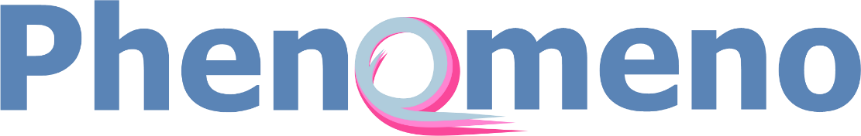 Imaging breast CT simulations
Detector  290 x 230 mm2
Flat field irradiation  1010
Semi-Cylinder  homogeneous glandular tissue 1.04g/cm3 (1010 )
<4% difference in flat field profile
2.0% & 2.2% difference in the horizontal and vertical profile accordingly.
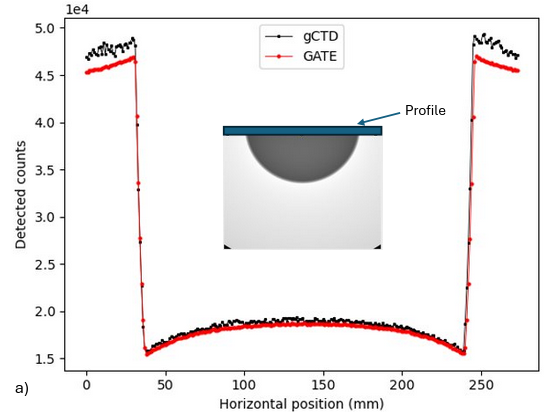 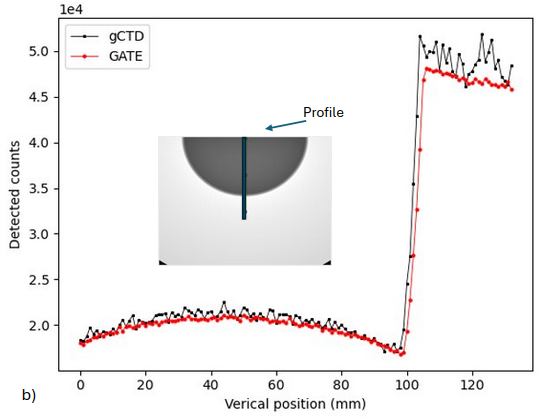 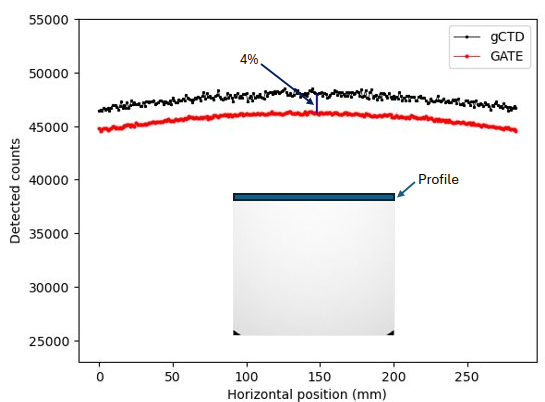 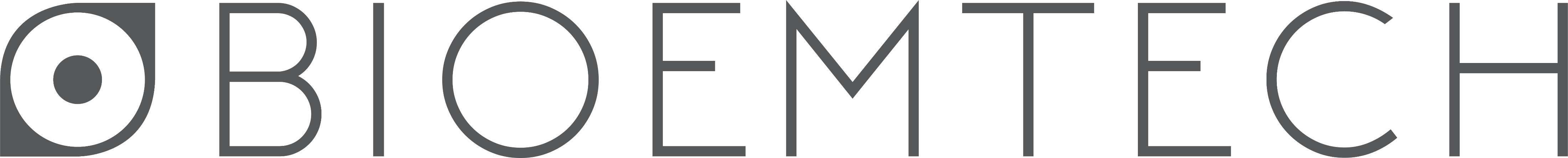 PHENOMENO – imaging simulations
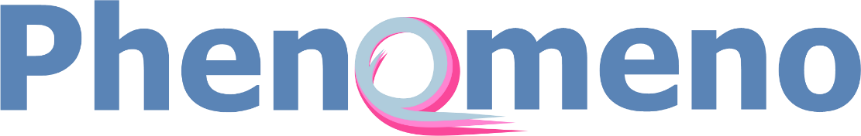 Imaging breast CT simulations
Image size: 376 x 376 x 269 (pix.) & Voxel size: 0.37 x 0.37 x 0.24  mm3
360 projections (1o step) with 108/ projection  3.6 x 1010 primaries
CASToR reconstruction (MLEM 100 iterations)
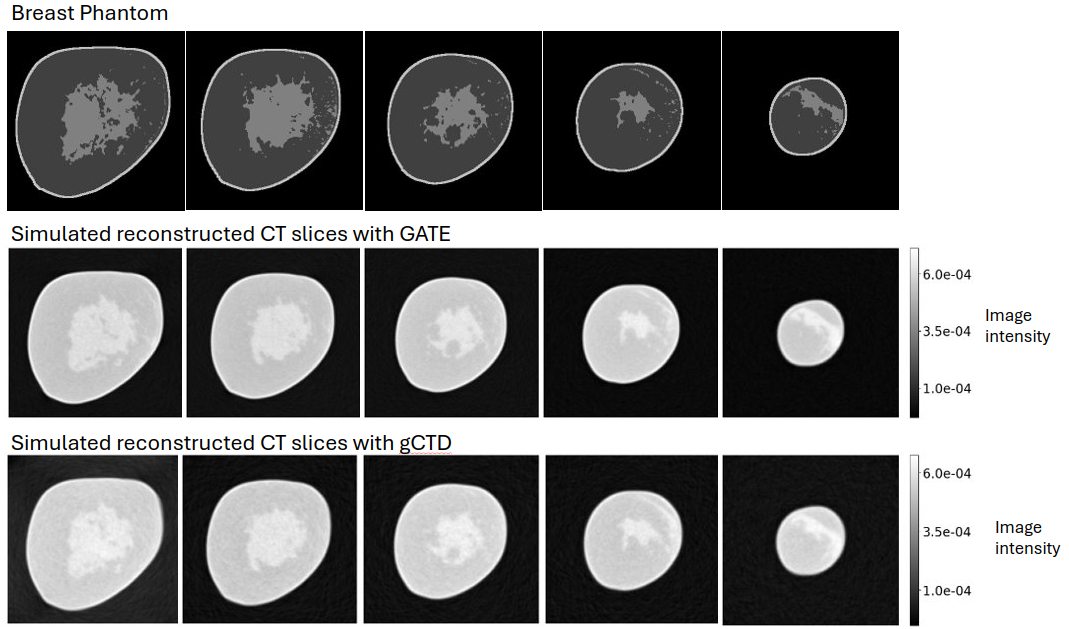 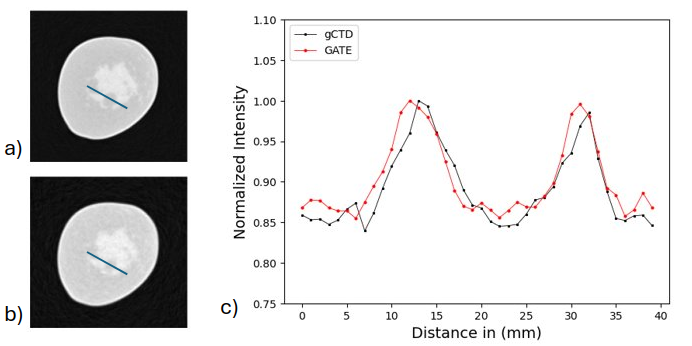 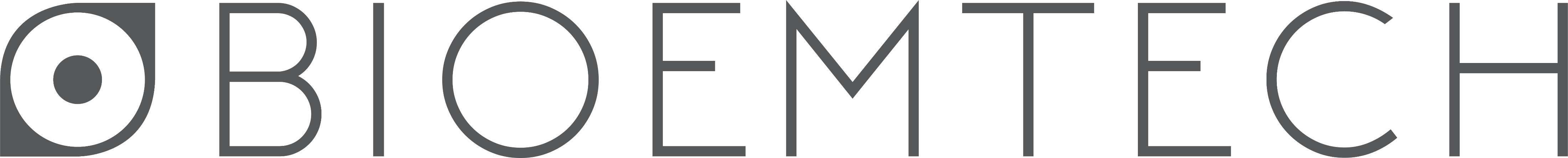 PHENOMENO – dosimetry simulations
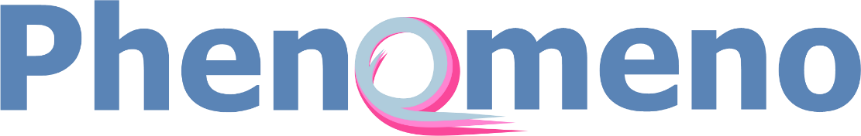 Dosimetry CT simulations – (results submitted in Physica Medica)
Semi-cylinder irradiation – Dose actor 1 x 1 x 1 mm3  1011
Homogeneous-Cylinder 0.9819g/cm3  360 projections109 
Breast phantom  360 projections109 
~1% & 1.6% difference for the semi-cylinder & cylinder
~1% difference on the mean dose values for each organ
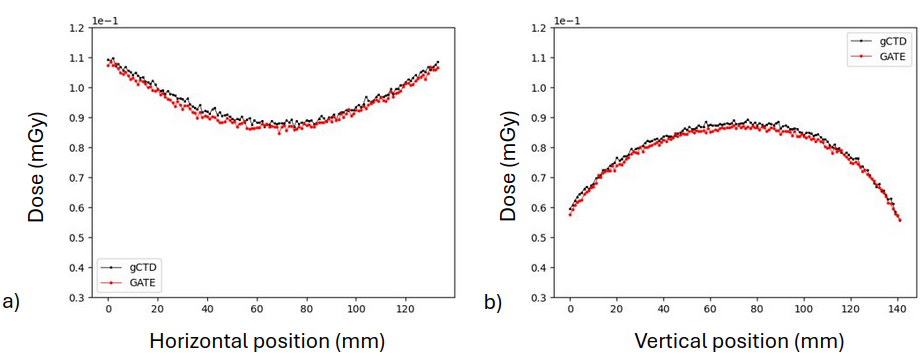 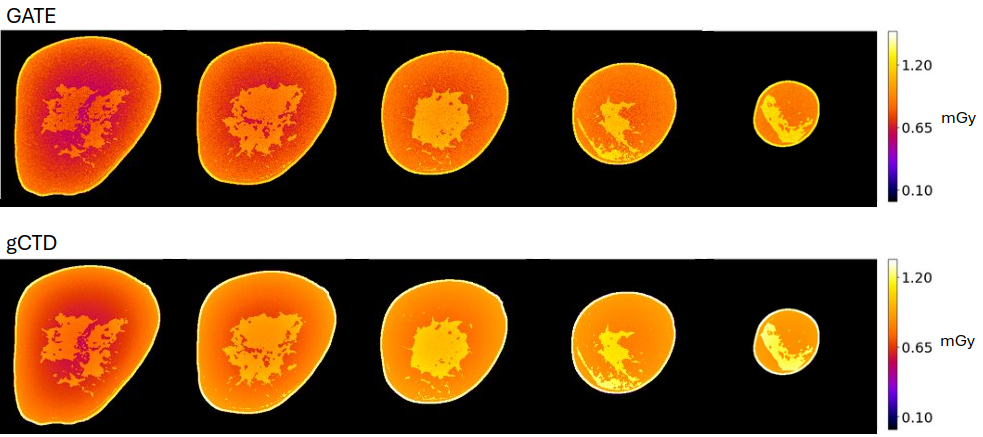 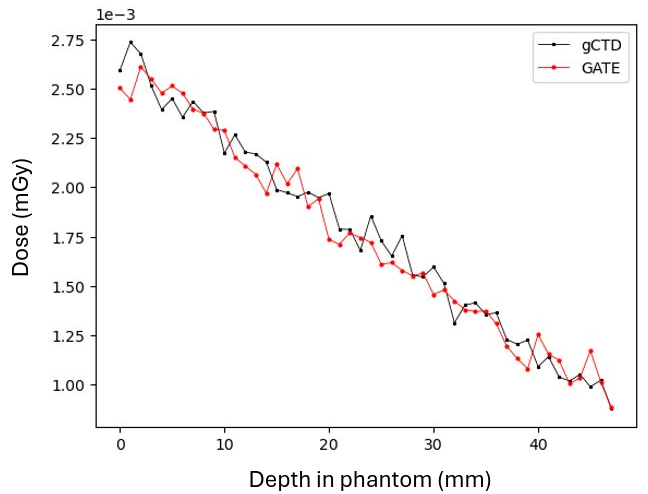 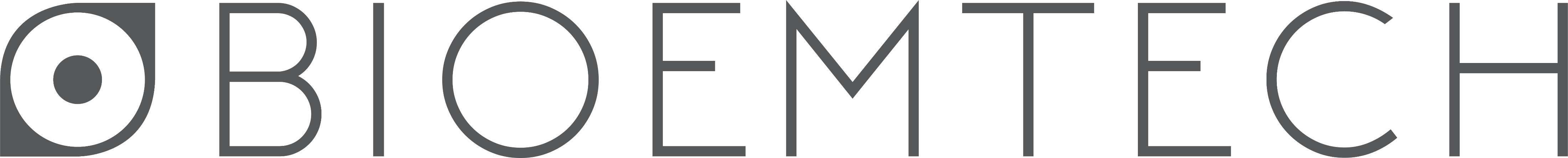 ΔosimetrEYE  – concept
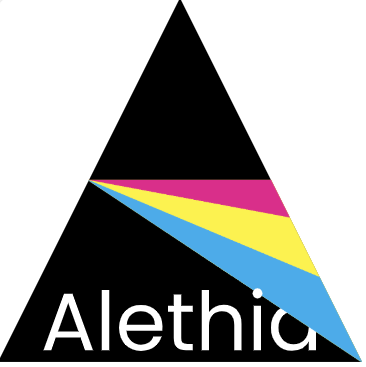 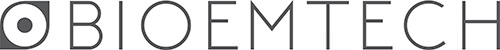 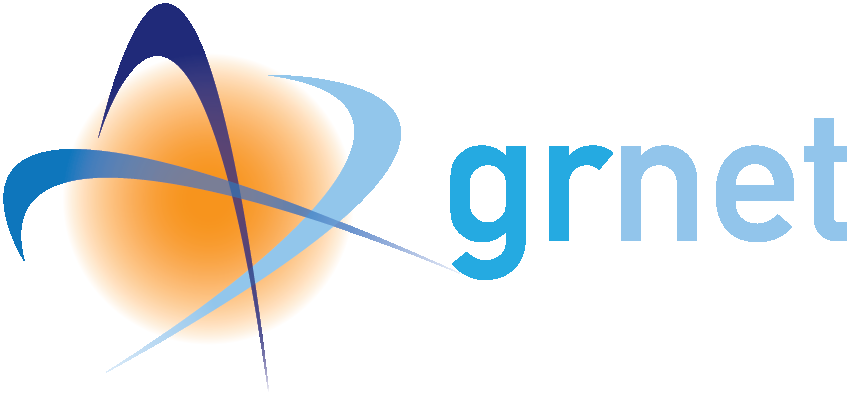 Ffplus Innovation Study (2025) https://www.ffplus-project.eu/  
A GenAI-based tool for 3D preclinical dosimetry from 2D dynamic imaging 
The goal is to utilize the ground truth dosimetry (MC simulations) with GenAI and HPC resources to develop a prediction tool for 3D dose assessment based on 2D preclinical imaging.
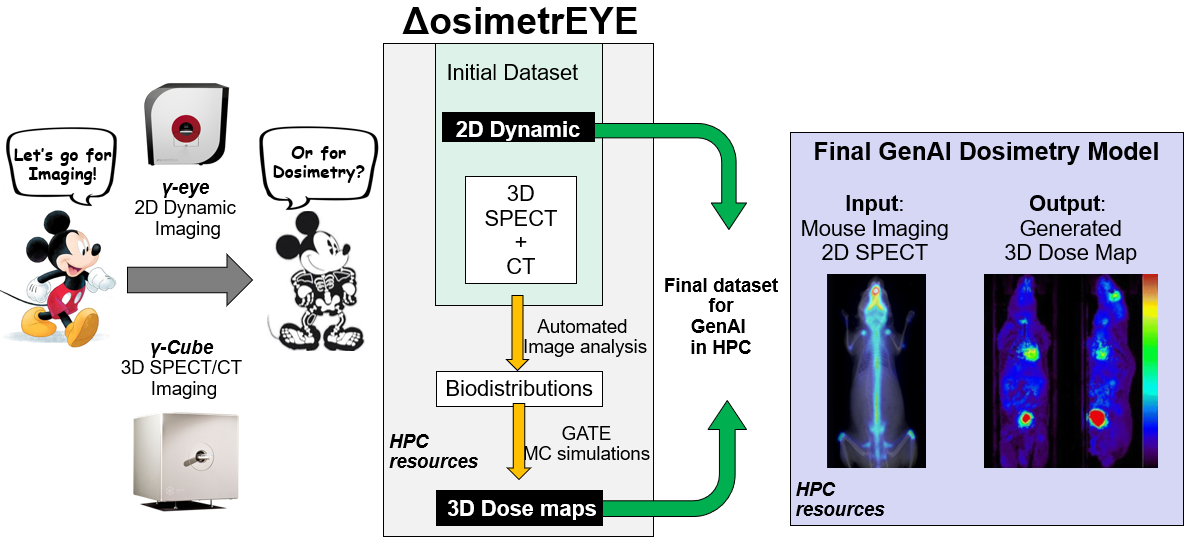 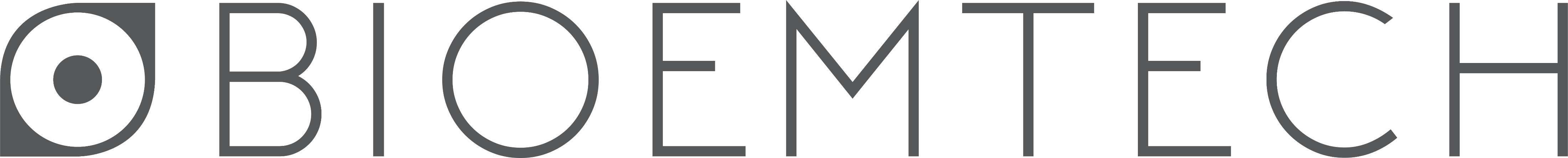 ΔosimetrEYE  – concept
METHODOLOGY
Install GATE v10 in HPC “LEONARDO CINECA”
Collect preclinical imaging triplets of data (CT – SPECT – 2D) for In-111
Simulate SPECT/CT and create 3D dose maps. (~1000)Utilize different biodistributions | Aligned datasets
Create a NEW dataset 2D imaging & 3D simulated dose maps (~1000)
Apply pix-to-vox GenAI techniques.
Currently we have collected 380 imaging triplets & standardized the GATE acquisition in HPC
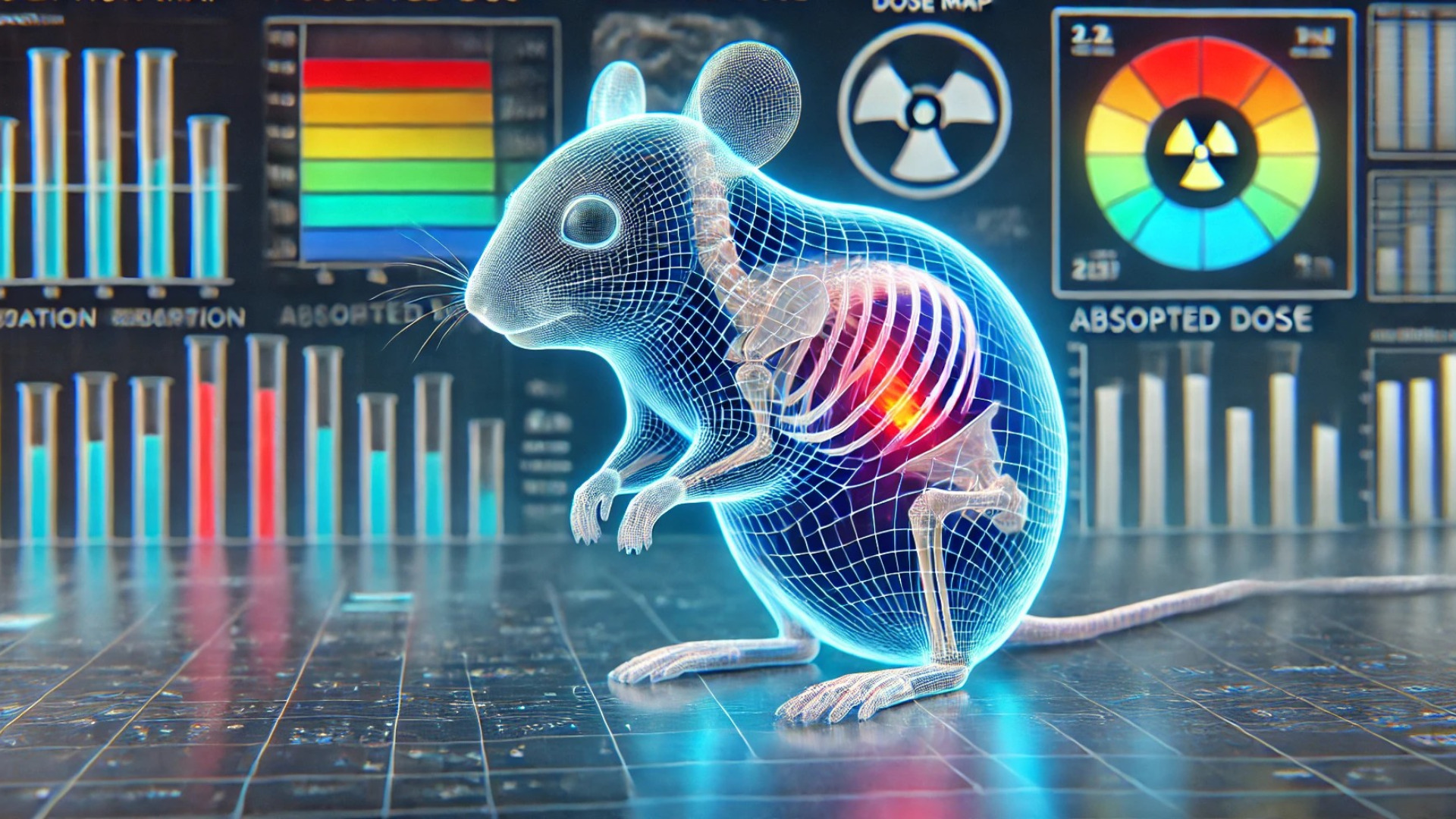 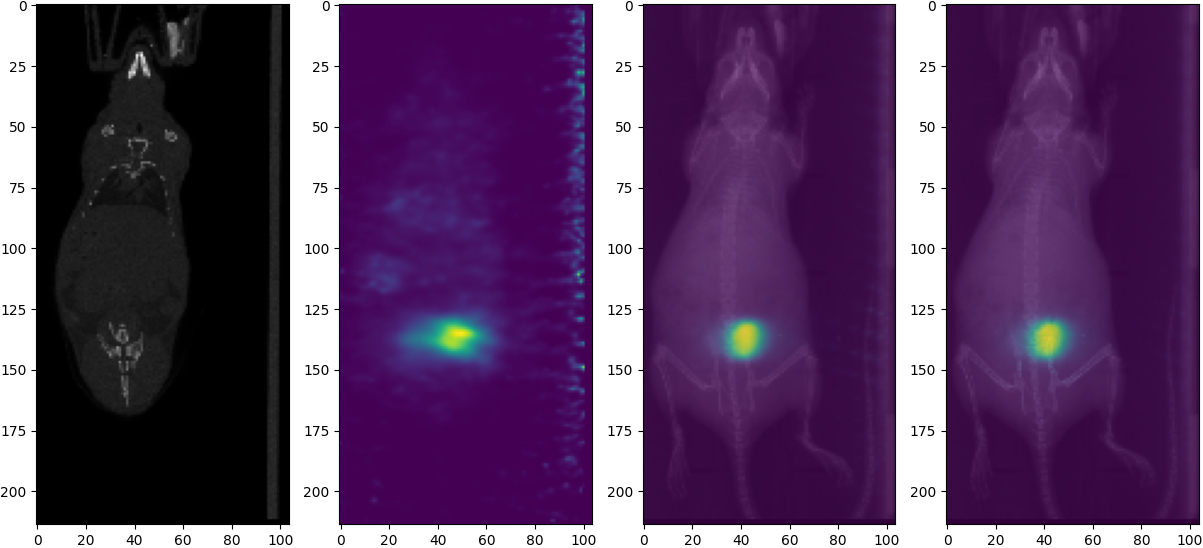 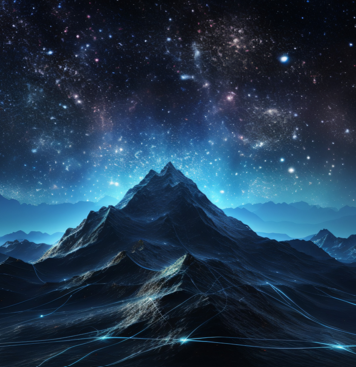 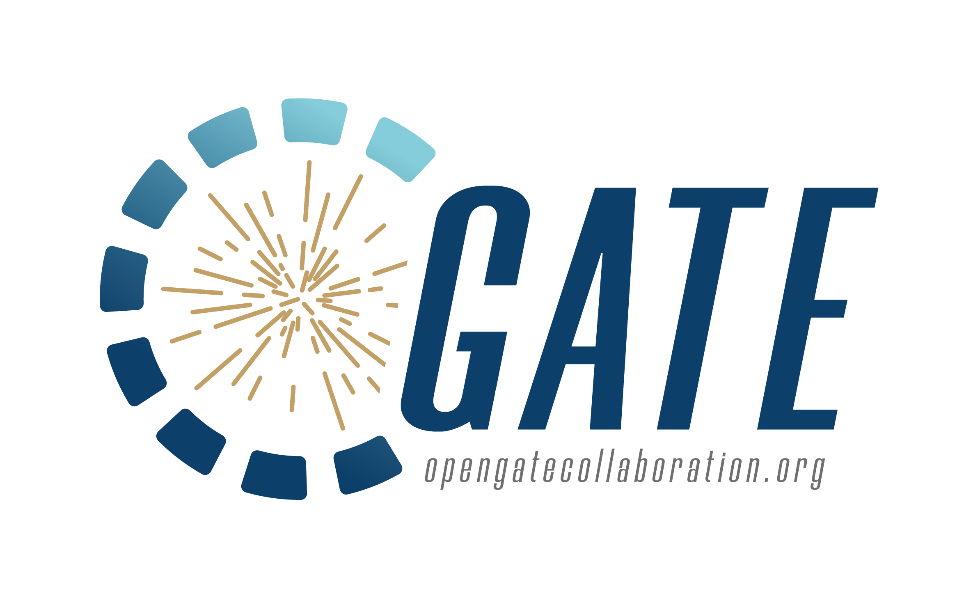 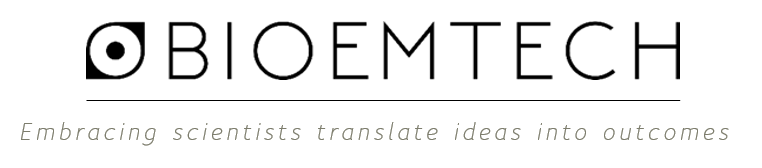 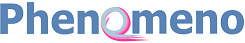 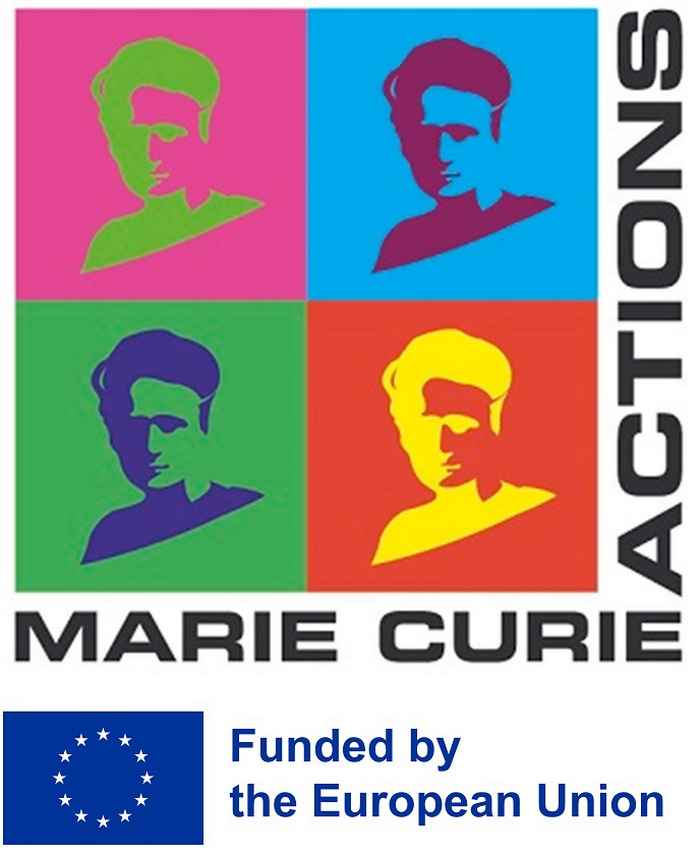 Thank you!
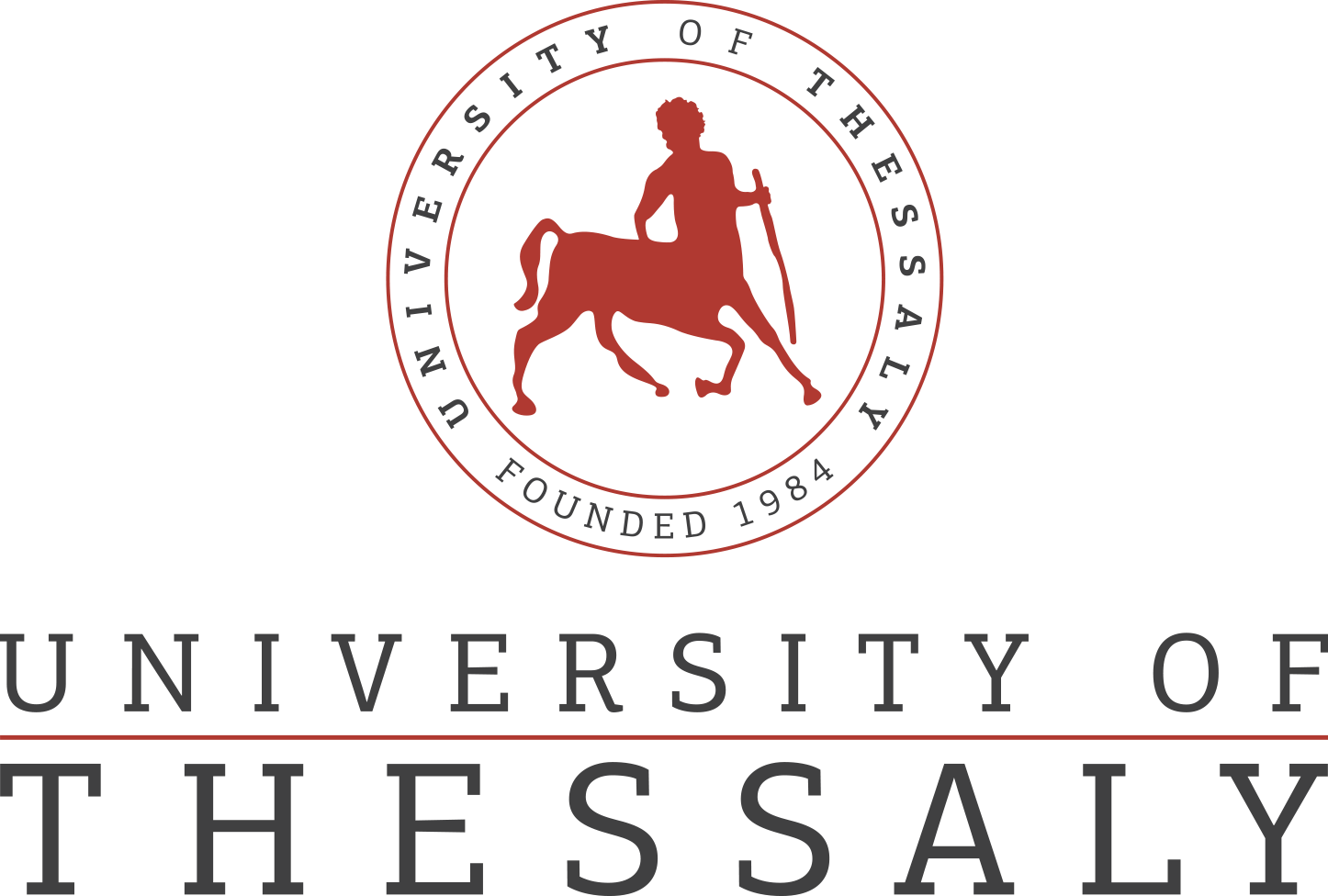 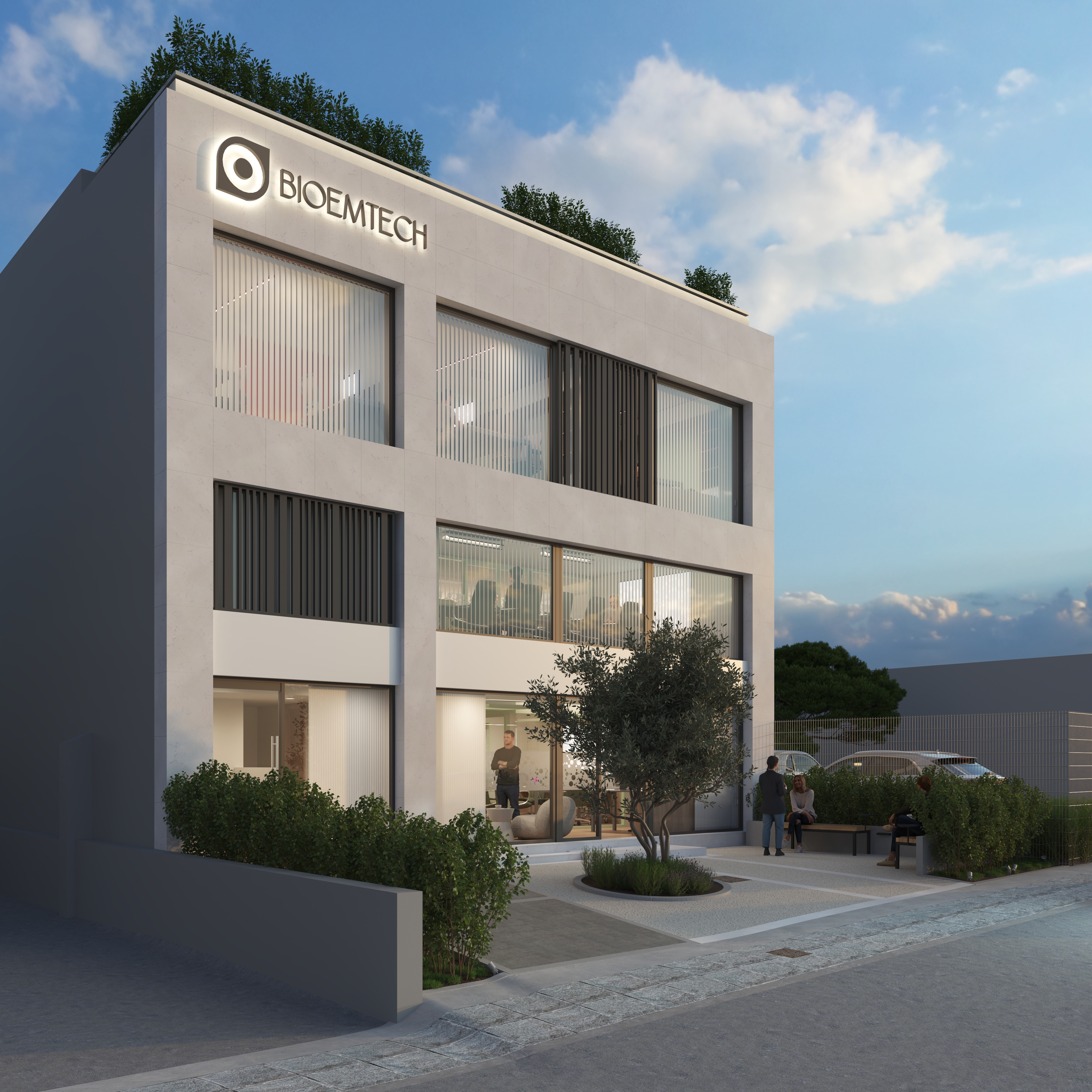 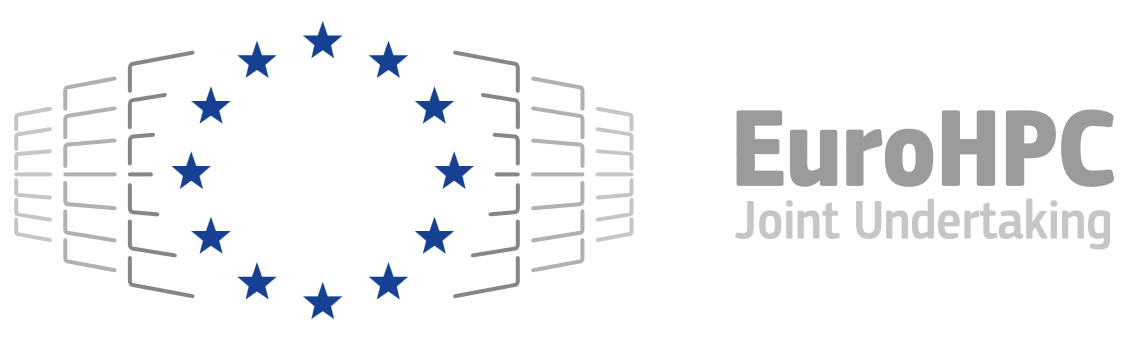 Panagiotis PapadimitroulasAssociate Prof. Biomedical InformaticsHead of Software & Co-Founderpanpap@bioemtech.com  www.bioemtech.com
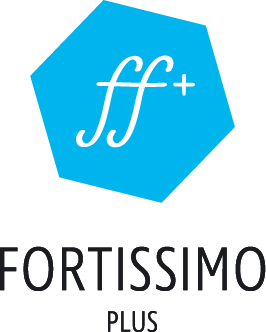 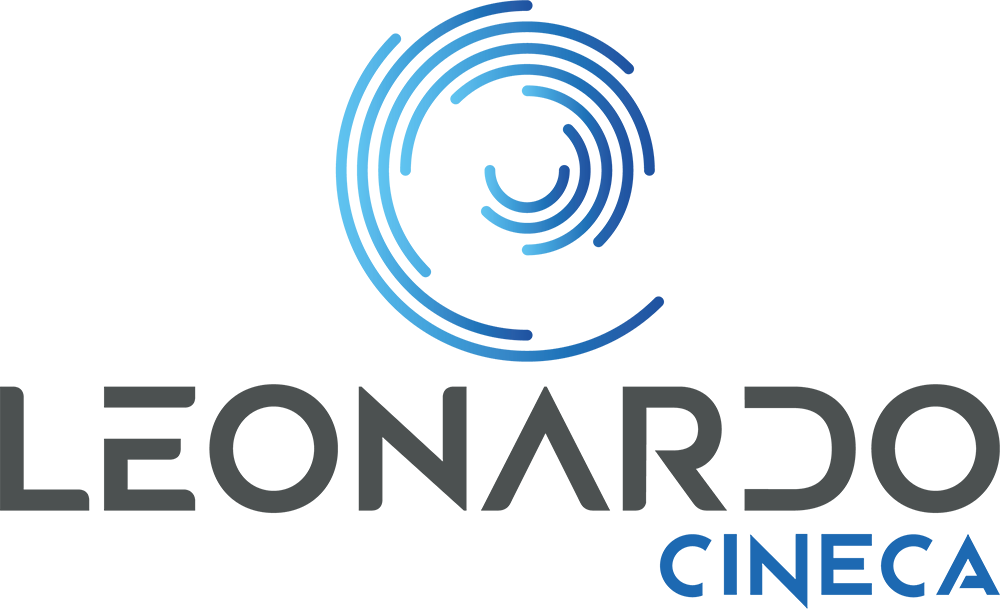 BIOEMTECH▸ ATHENS, GREECE ▸ +210 6548192 ▸info@bioemtech.com